Wybory RSU 2020
Przeprowadził i opracował: Sławomir Miazga
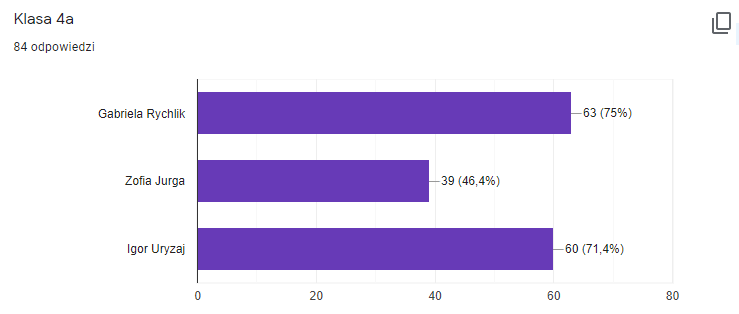 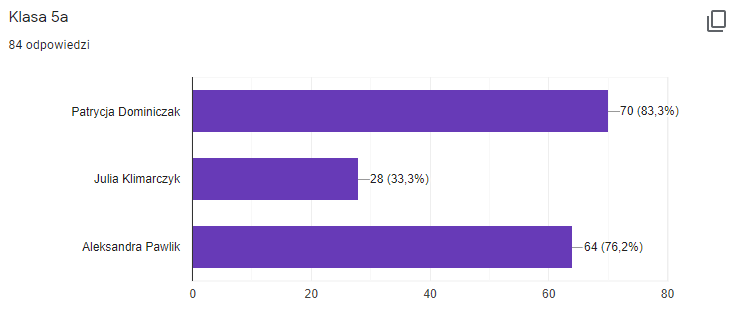 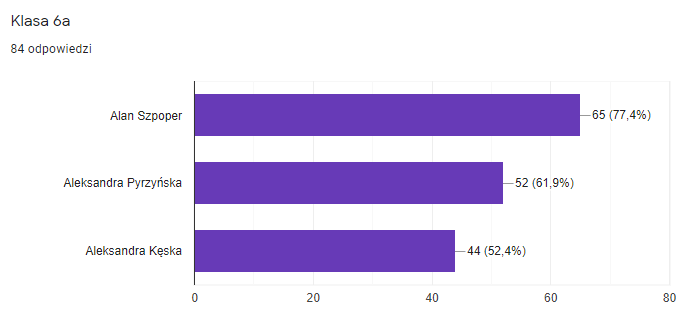 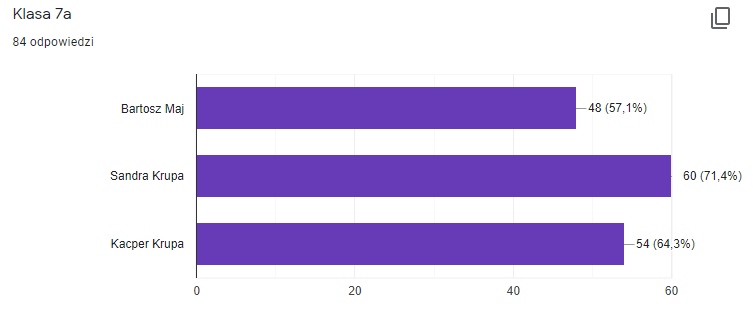 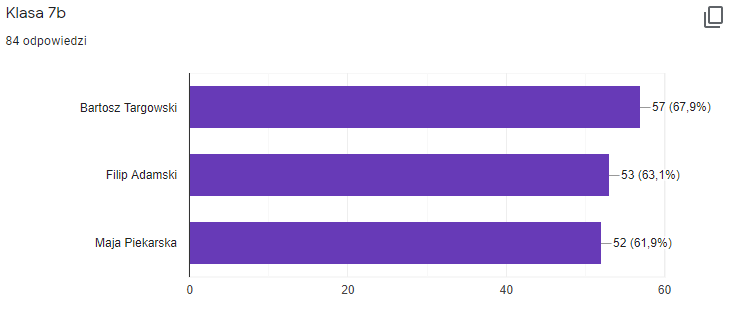 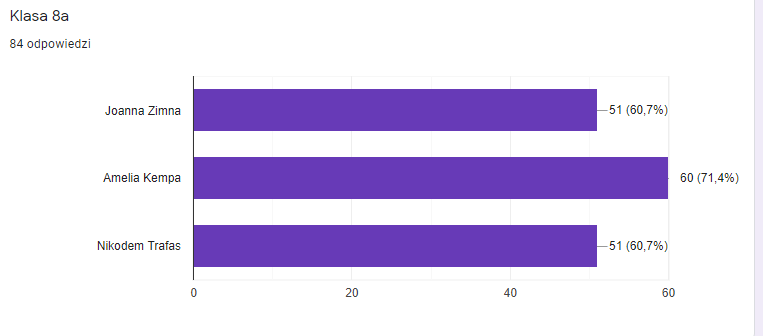